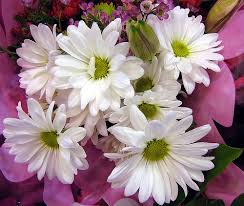 WELCOME
Teacher’s Identity
Kalidas kumar das
Assistant Teacher 
Sarapole Rupdiya Govt. Primary School  Sadar, Jessore.
Lesson Identity
Class: Two
Subject: English
Caption of the lesson: Colours
Today’s Lesson: Rainbow, Rainbow (Rhyme)
Learning Outcomes
4.1.1 Repeat rhymes after the teacher.
4.1.2 Recite rhymes independently.
Rainbow, Rainbow
(Rhymes)
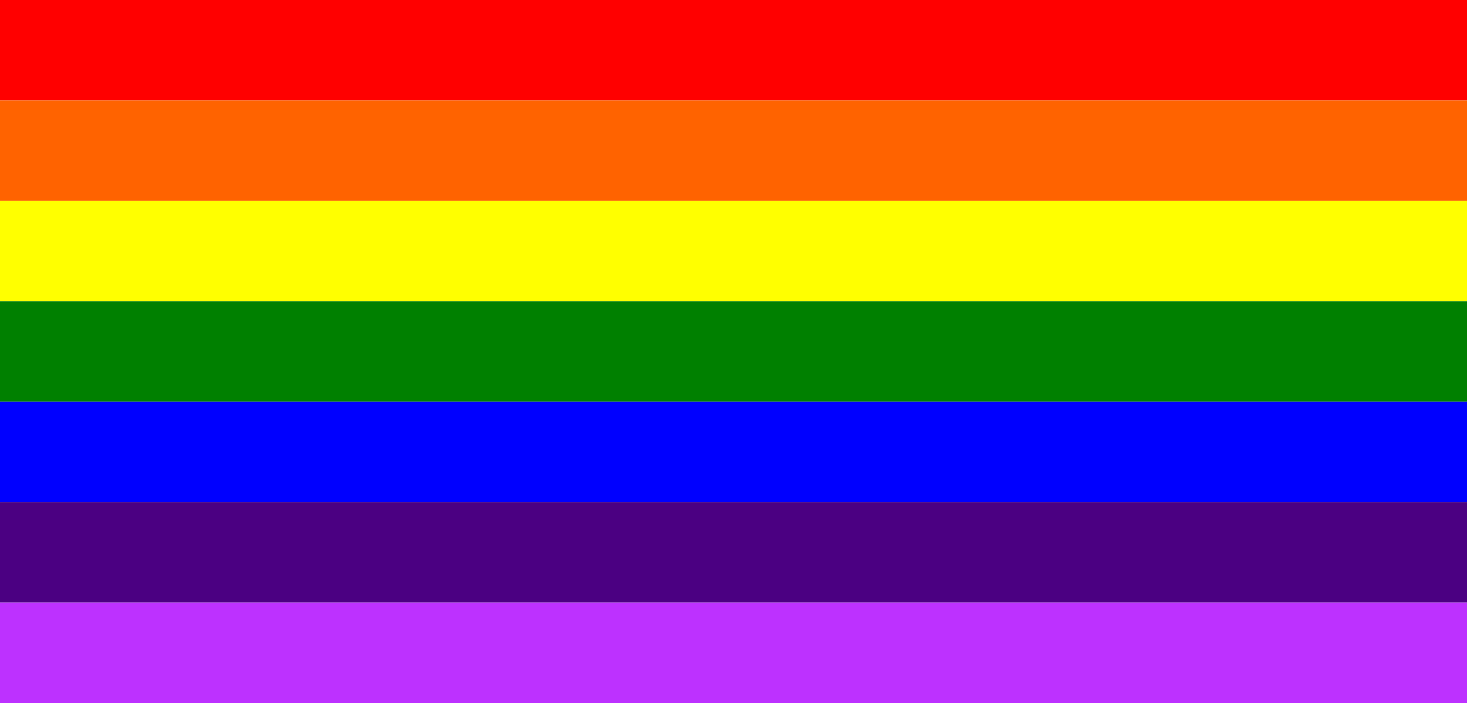 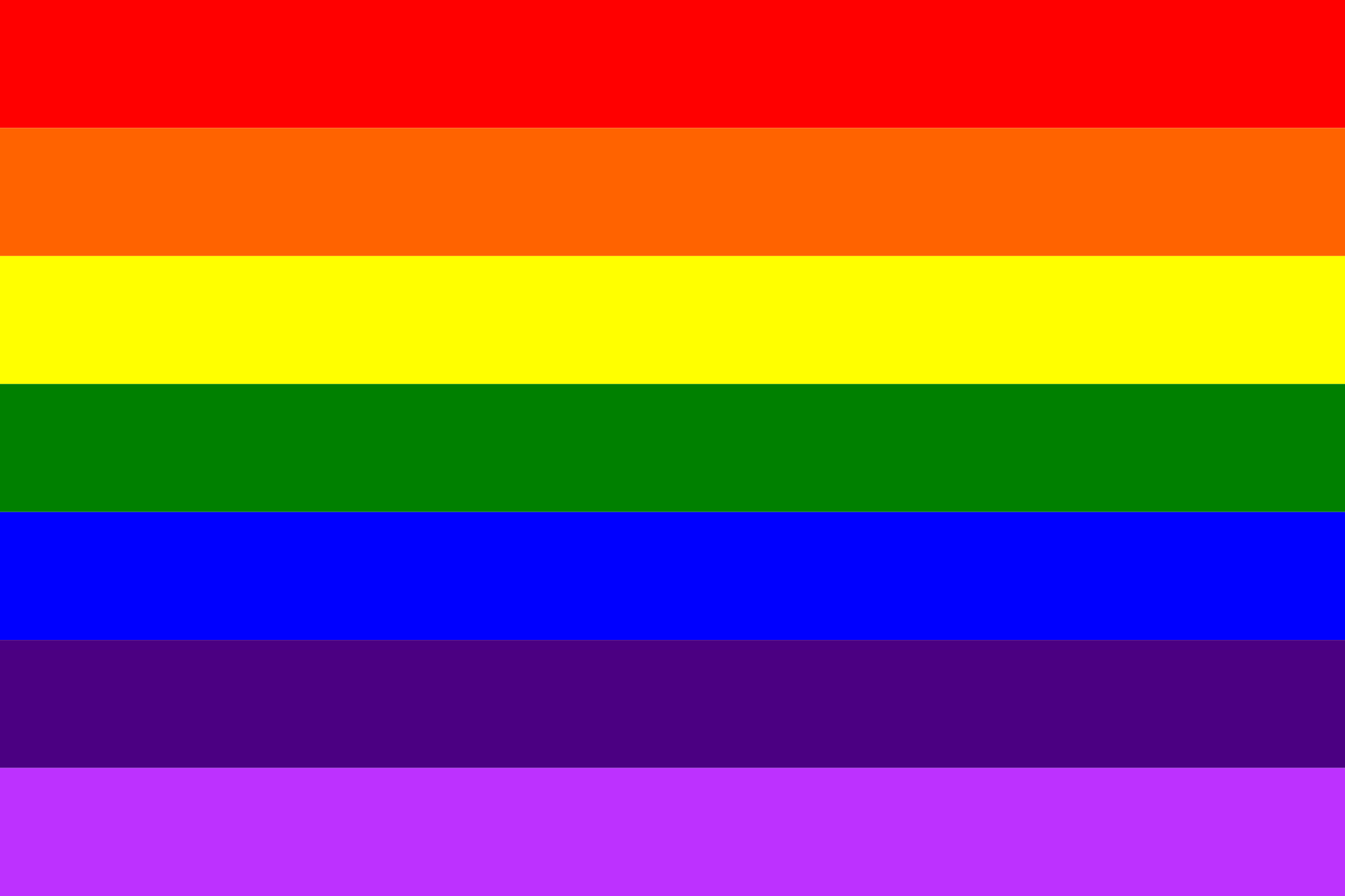 Orange
Red
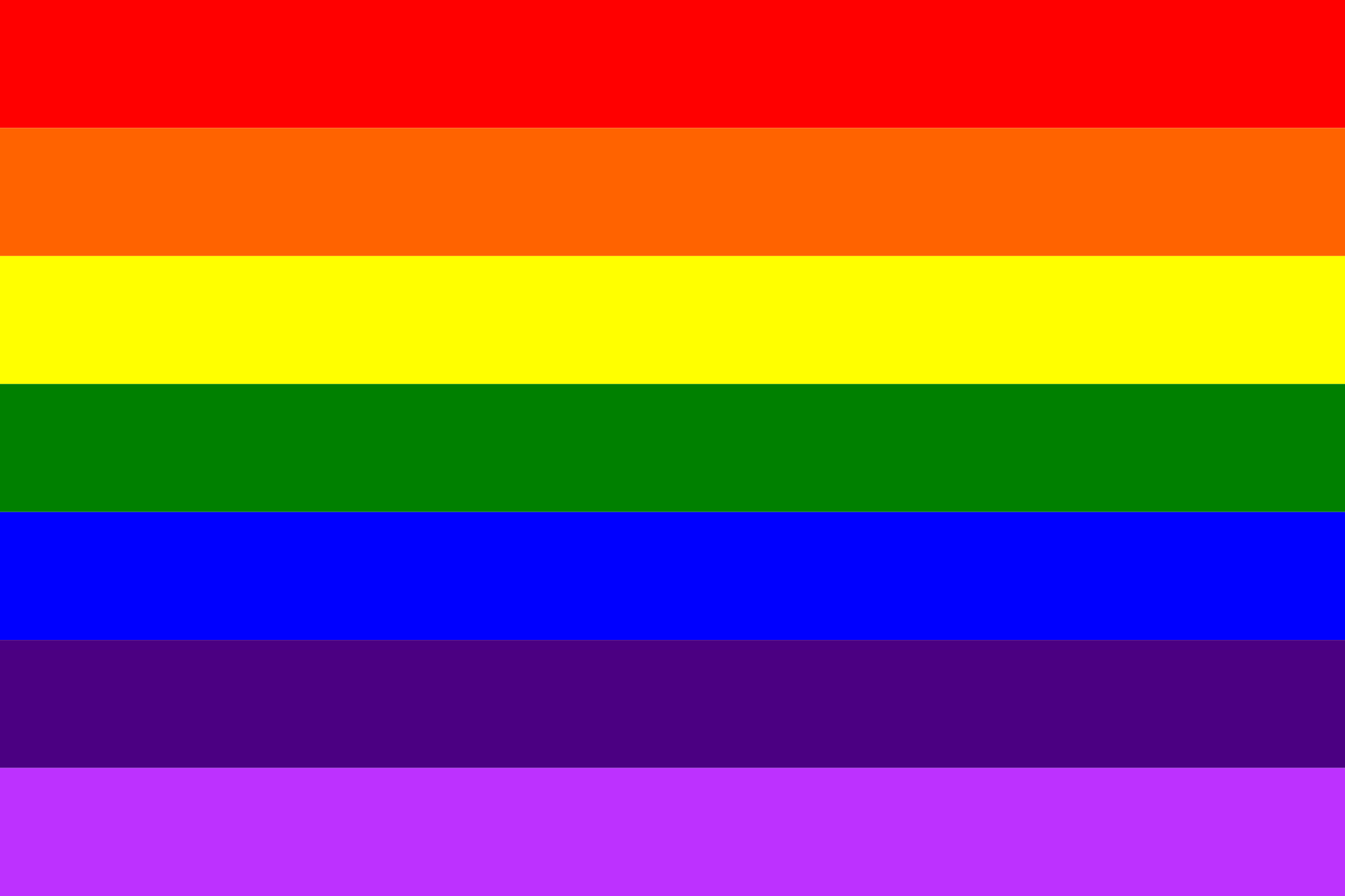 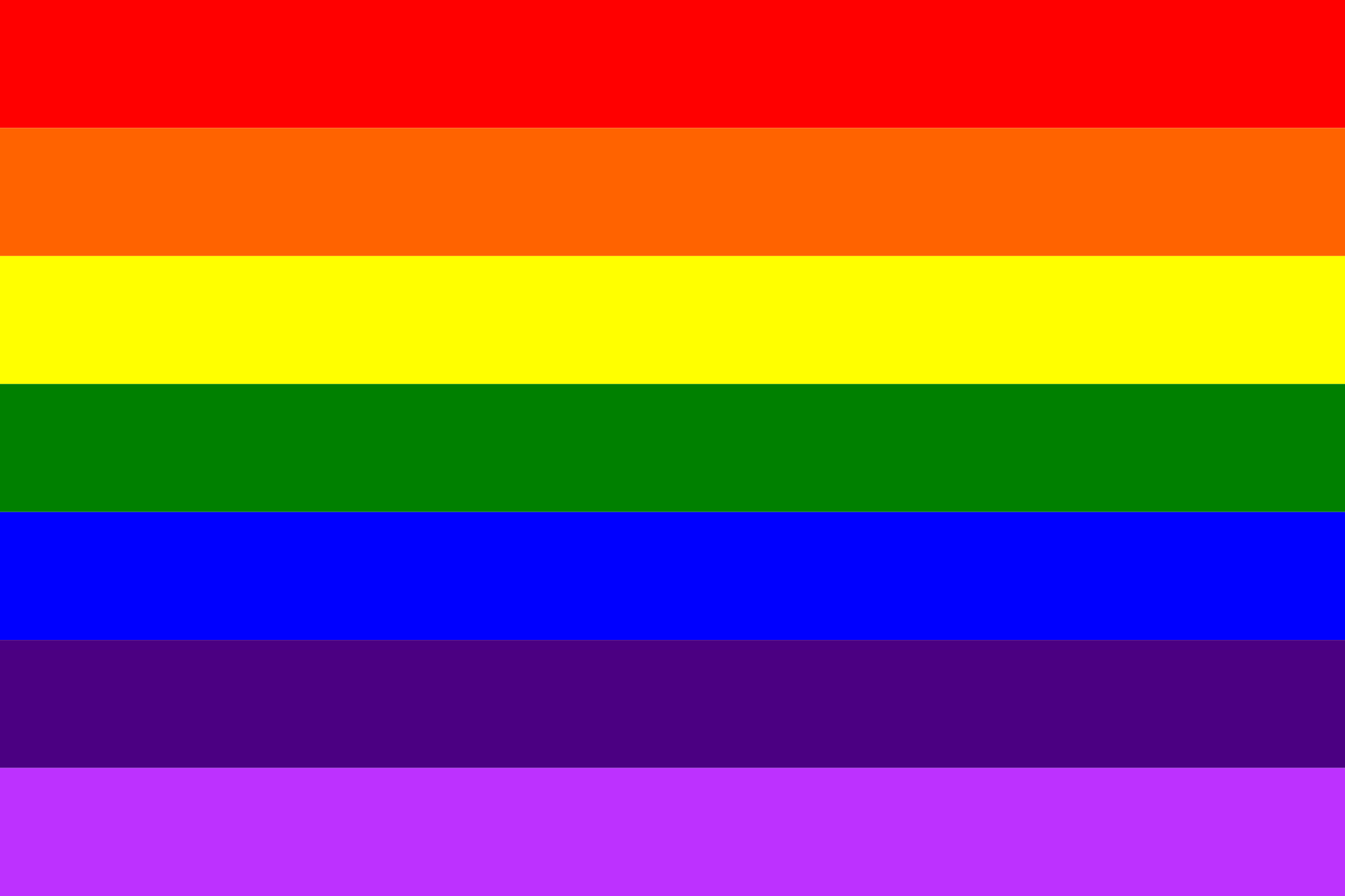 Yellow
Green
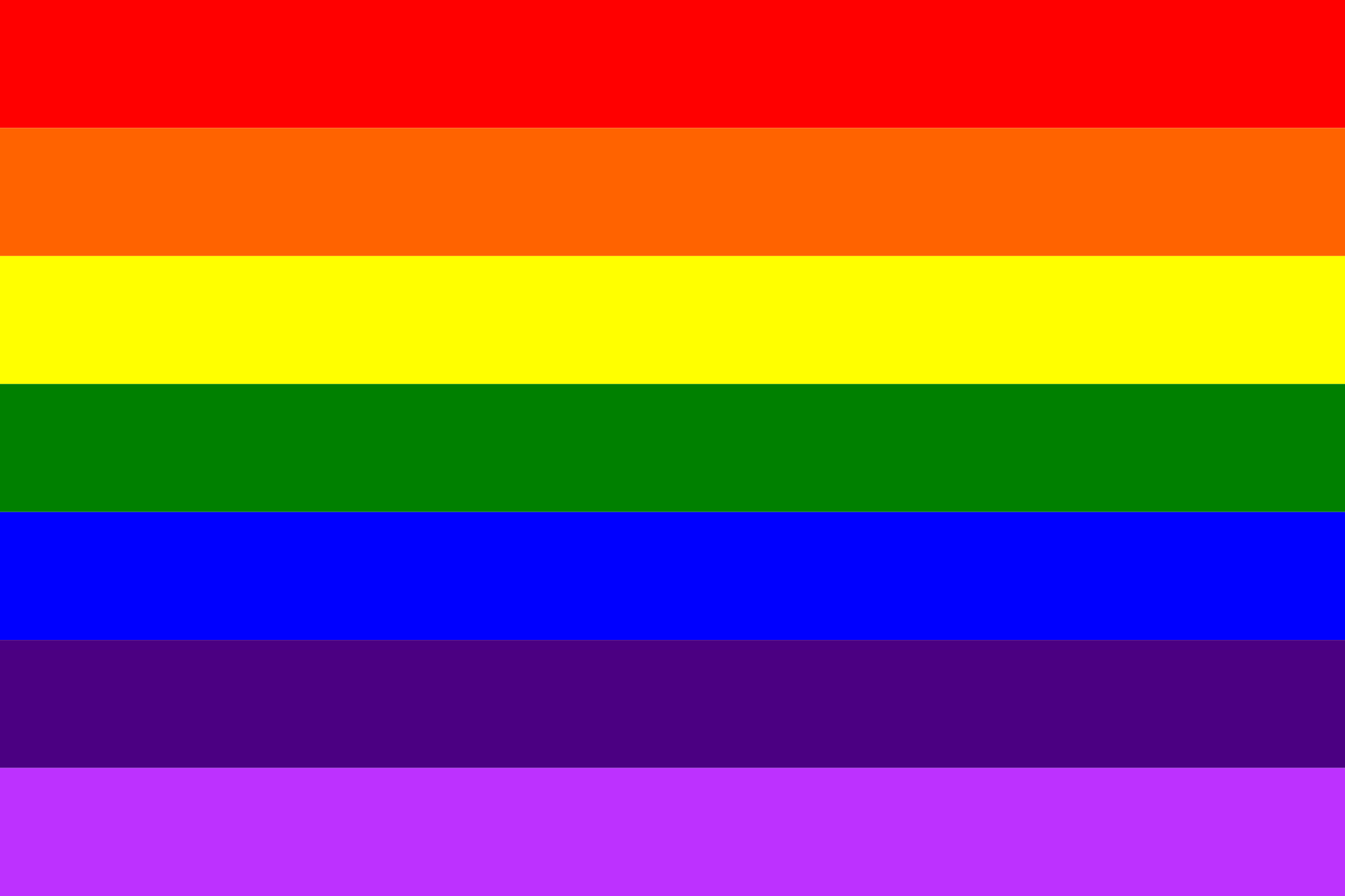 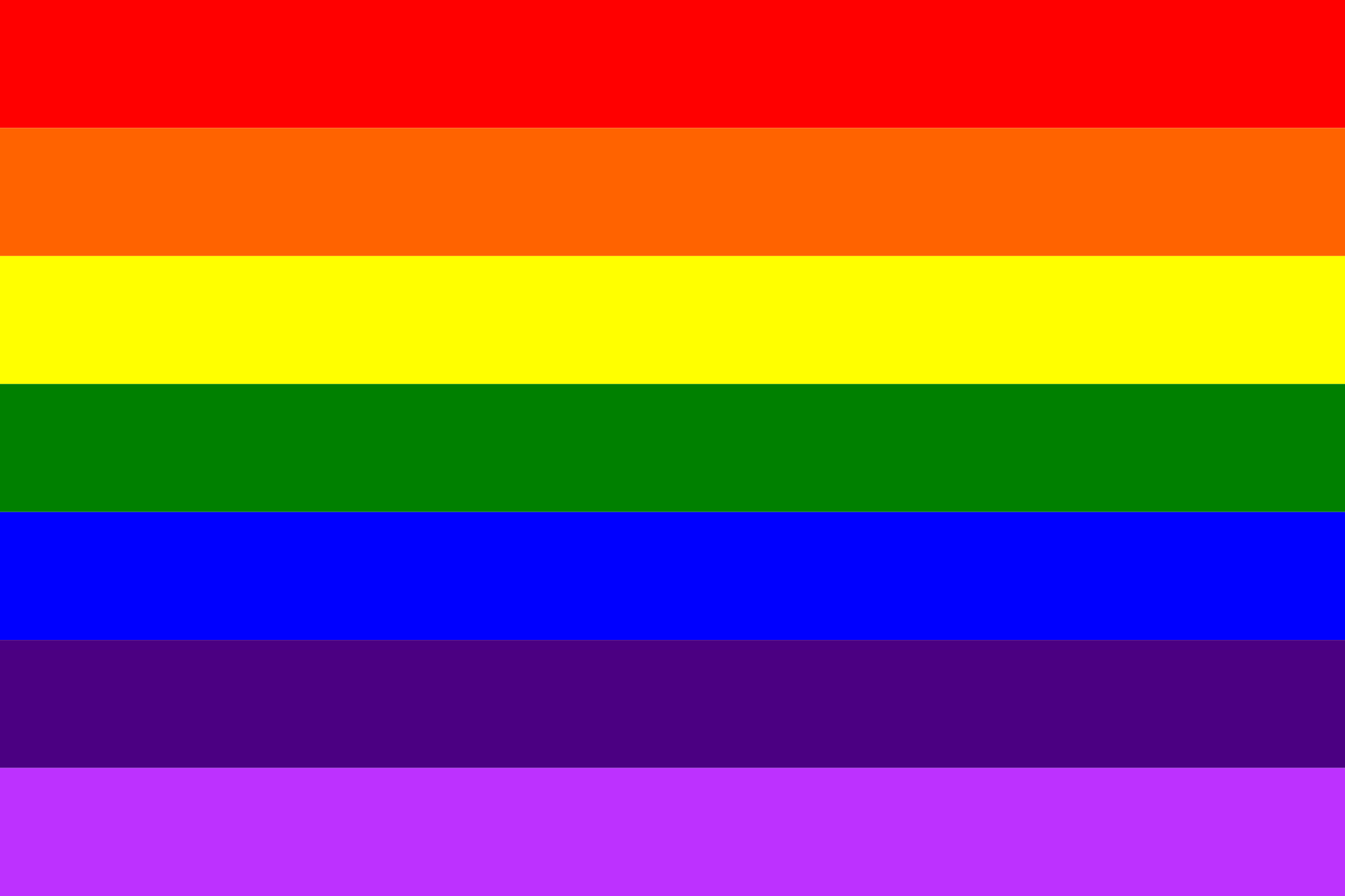 Indigo
Blue
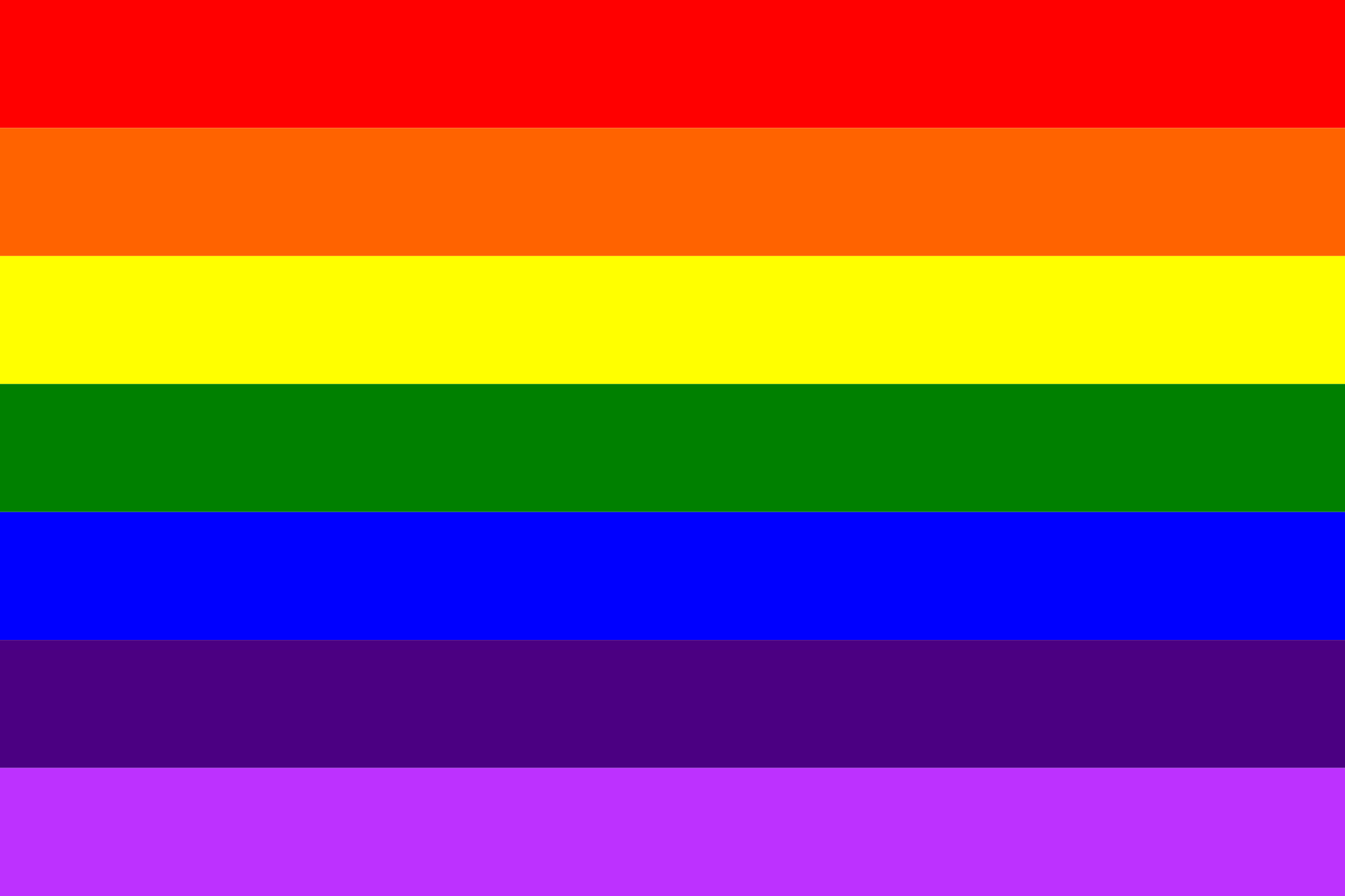 Violet
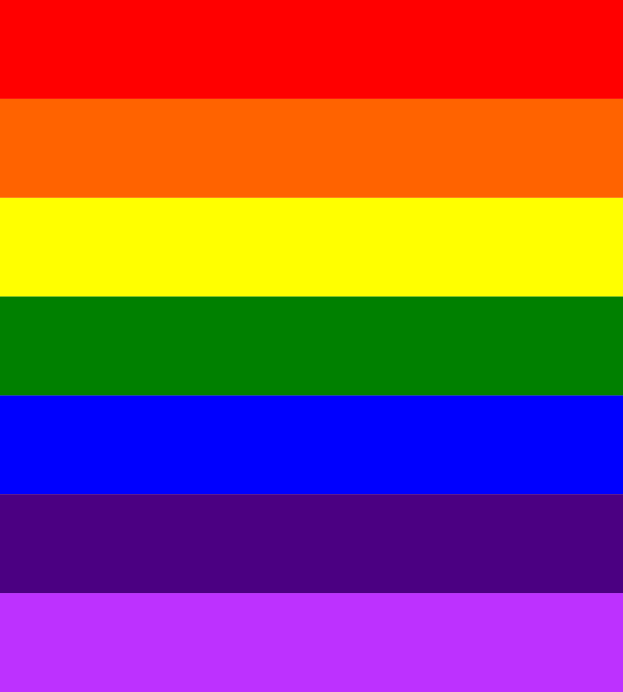 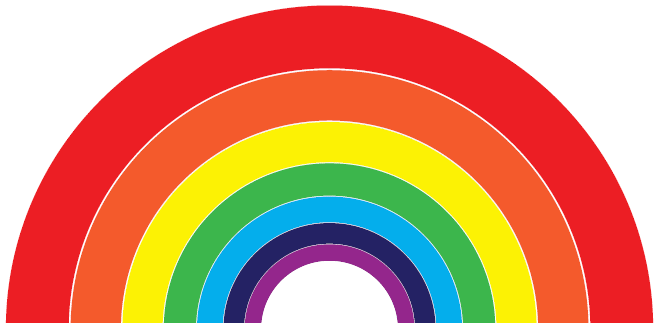 Rainbow
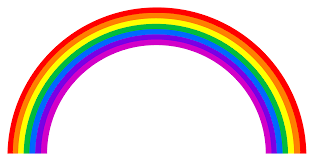 Rainbow, rainbow,
I see you!
Red and orange,
Yellow, green and blue,
Indigo and violet, too!
Group Work
Group name: Red, Blue and Green.
Recite the rhyme in your groups.
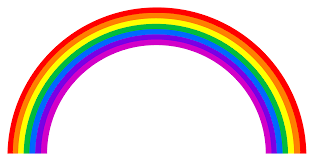 Pair Work
Recite the rhyme in pair
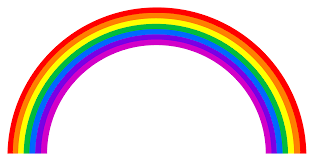 Slow Voice Reading
Open your book.
Page at 33
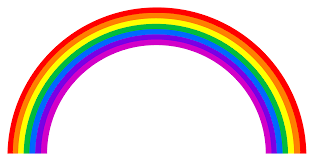 Checking Learing
By recting the rhyme.
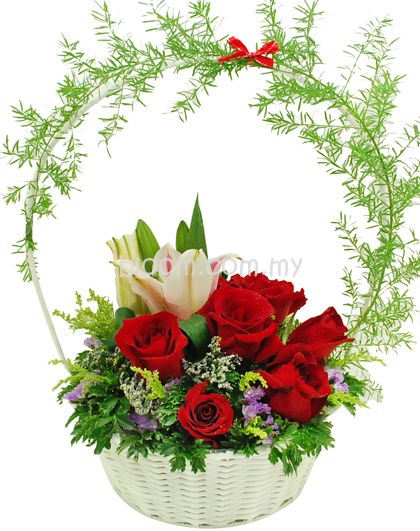 THANKS